宣传资料
第十届东北大学海外经济管理学者讲习营
7月6日-7月15日
东北大学
1.学校简介
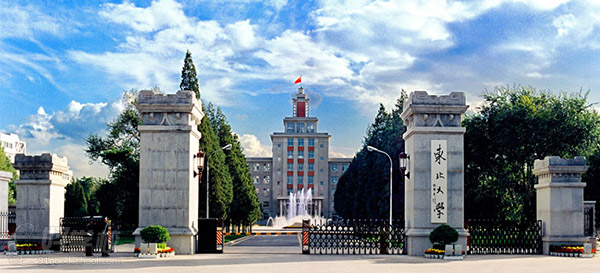 东北大学坐落于东北中心城市沈阳，是中共中央1960年确定的全国64所重点大学之一，国家首批“211”工程和“985”工程重点建设的高校，并实现教育部、辽宁省、沈阳市共建。截至2019年2月,学校设有文法学院、外国语学院、艺术学院、工商管理学院、理学院、资源与土木学院、冶金学院、材料科学与工程学院、机械工程与自动化学院、资讯科学与工程学院、计算机科学与工程学院、软件学院、中荷生物医学与信息工程学院、国防教育学院、体育部、秦皇岛分校、国际交流学院、生命科学与健康学院、江河建筑学院、马克思主义学院。
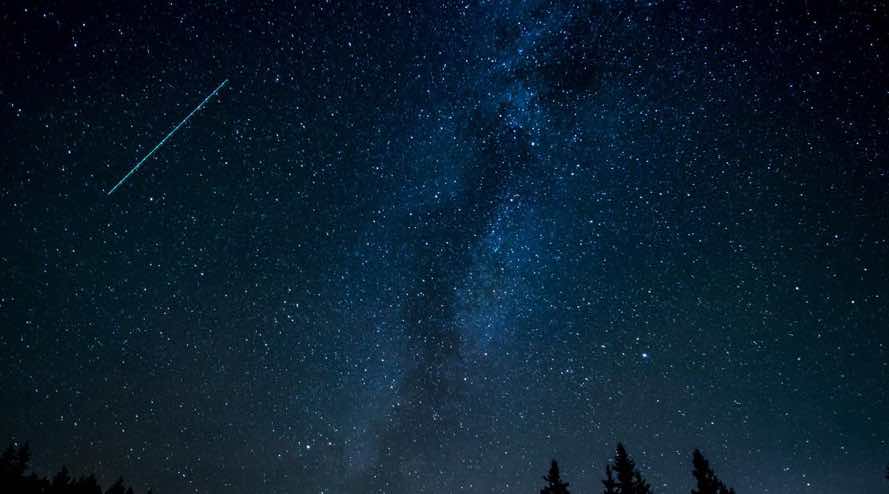 1.学校简介
在师资队伍建设方面，学校引进与培养并举，制定各项优惠政策，积极吸引优秀留学归国人员和国内重点院校教授来校担任学术带头人或工作，许多院士、长江学者也愿意来学校担任教授。截至2018年12月，学校共有专任教师2688名，有中国科学院和中国工程院院士4人，海外院士4人。国家“高层次人才特殊支持计划”入选者10人，教育部“长江学者奖励计划”特聘教授、讲座教授28人，青年学者1人，国家杰出青年基金获得者24人，海外及港澳学者合作研究基金获得者16人，教育部新世纪优秀人才102人，国家“百千万人才工程”入选者14人。国家自然科学基金创新群体4个，教育部创新团队3个。学校设有100多个研究机构，其中国家重点实验室2个，国家工程（技术）研究中心4个，国家工程实验室3个。设有国家级协同创新中心2个，辽宁省协同创新中心3个。学校坚持服务国家战略和区域发展的科研方向，鼓励自由探索，推动协同创新，基础研究水平稳步提高，技术创新的竞争力不断增强。
logo
1.学校简介
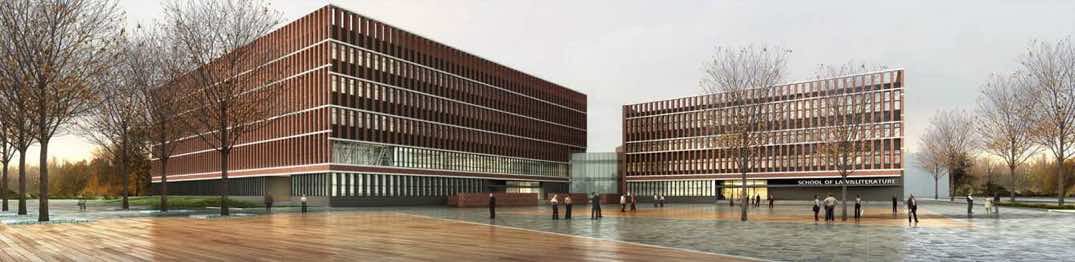 点击输入正文
2.学院简介
工商管理学院的历史，可以追溯至1939年的原东北大学工商管理系和1952年的东北工学院冶金工业经济组织与计划专业。1994年工商管理学院正式成立，她的发展凝聚了几代人的不懈努力，几十年来为国家培养了一大批经济与管理高级人才。学院目前设有管理科学与工程一级学科博士学位授权点和企业管理二级学科博士学位授权点；设有管理科学与工程、企业管理、会计学、技术经济与管理、数量经济学、产业经济学、国际贸易学、金融学等八个硕士学位授权点和MBA、工业工程、项目管理、物流管理等四个专业硕士学位授权点；设有工商管理、会计学、市场营销、工业工程、信息管理与信息系统、金融学、国际经济与贸易等七个本科专业。在全国一级学科评估中，管理科学与工程学科位居第十五名；工商管理学科位居第十九名。
LOREM IPSUM
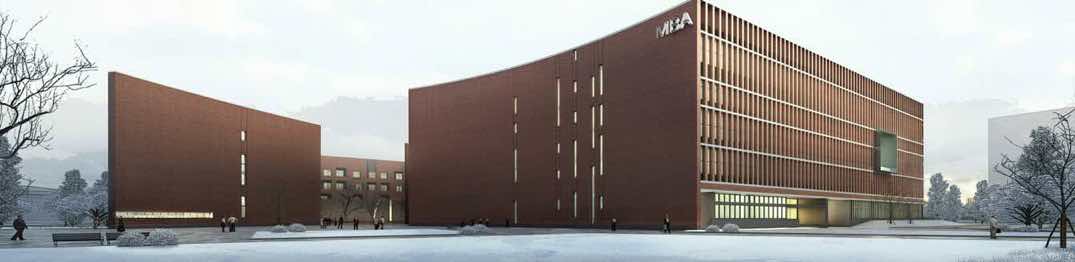 Lorem ipsum dolor sit amet, consectetur adipisicing elit.
LOREM IPSUM
Lorem ipsum dolor sit amet, consectetur adipisicing elit.
2.学院简介
学院与美国、加拿大、日本、韩国及我国香港、台湾等国家和地区的高校管理学院或商学院建立了广泛的交流与合作；在MBA教育中，学院与美国卡耐基梅隆大学、日本青山学院大学合作开设的Management Game远端教育课程在国内首开先河，受到国家发改委和教育部的高度重视。 MBA学员成为该课程体系中学习小组的成员，参加该课程的美方授课学习和案例研讨，全部课程和作业内容均以英文通过互联网、传真等方式进行。该课程使MBA学员了解了国际MBA培养动态和国际企业管理决策的方式方法，拓宽了视野，增强了信心。在深圳举办的MBA教学成果展示中受到一致好评。MBA教育已经成为工商管理学院的一个品牌。
LOREM IPSUM
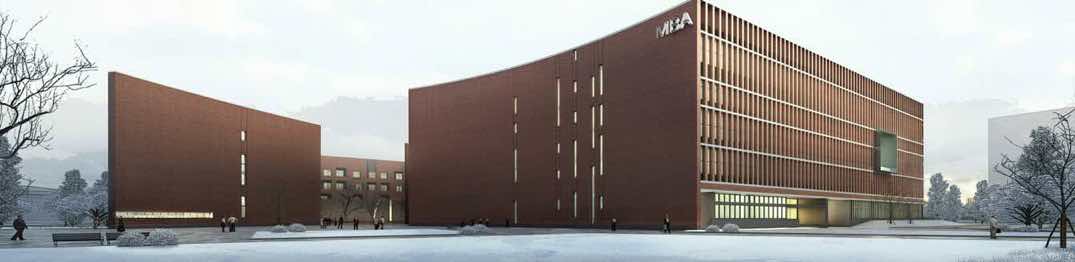 Lorem ipsum dolor sit amet, consectetur adipisicing elit.
LOREM IPSUM
Lorem ipsum dolor sit amet, consectetur adipisicing elit.
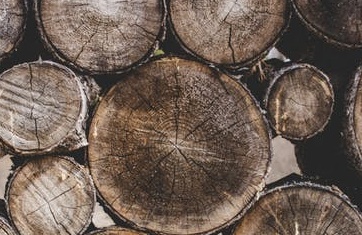 东北大学海外经济管理学者讲习营活动由我校知名校友——著名爱国将领张学良将军的亲属赵荔女士发起，以“交流无国界，合作跨学界”为主题，旨在培养学员们全球化的视野、睿智的头脑、流利的英语、坚韧的意志、创新的意识、合作的精神等综合素质。为广大学员提供一次非常好的进行文化交流及专业学习的机会。在往期的活动中，我们曾邀请过来自世界各地20多位优秀的经济管理学者和一些著名的中方专家， 进行几十场不同主题的专家讲座。教授们通过一场场精彩生动的报告让学生们了解到目前全球 经济管理学界的前沿问题，大家共同学习，一起探讨，拓宽了国际视野和研究思路。
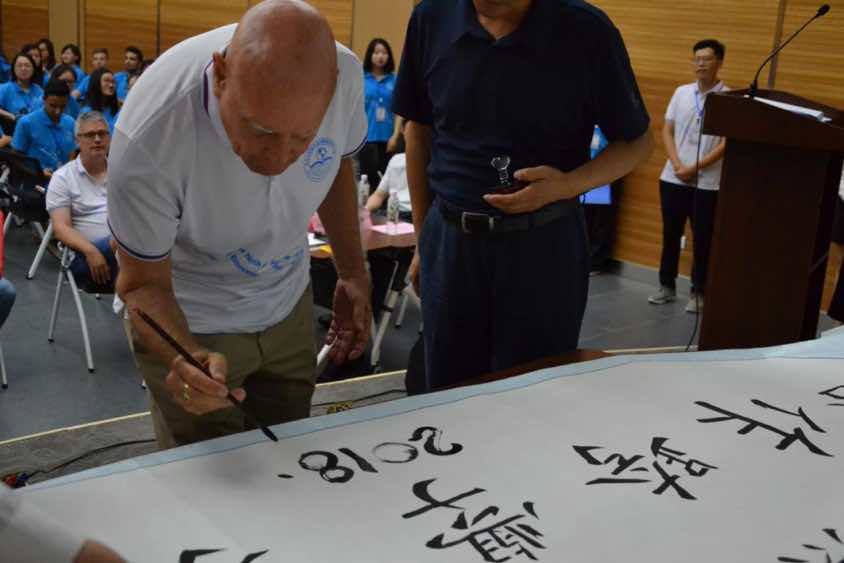 3.
活
动
背
景
Lorem ipsum dolor sit amet, consectetur adipisicing elit.Lorem ipsum dolor sit amet, consectetur adipisicing elit.Lorem ipsum dolor sit amet, consectetur adipisicing elit.
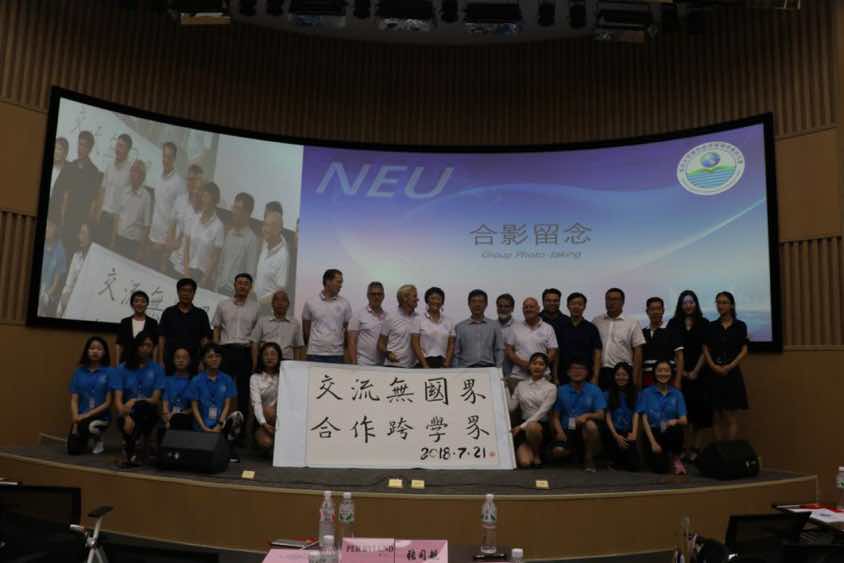 4.师资力量
Ken Schoolland
Ken Schoolland目前是位于檀香山的夏威夷太平洋大学的经济系和政治系的副教授，企业家协会的会长。肯·斯库兰在美国国际贸易委员会和美国商务部从事国际经济学研究，并在贸易谈判特别代表办公室任职。他曾在阿拉斯加的谢尔登杰克逊学院执教，并参加了与日本涵馆大学合作的大学交流项目。之后他在美国沙米纳德大学檀香山分校担任硕士生导师，研究方向为日本经济。他的两本书，《格列宝历险记(自由市场寻踪)》，已被译成46种语言出版；《幕府时代的 将军之魂：日本教育的阴暗面》被译成2种语言。
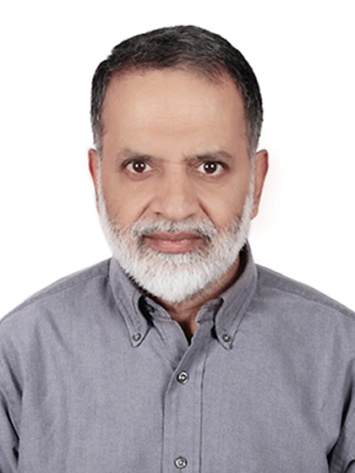 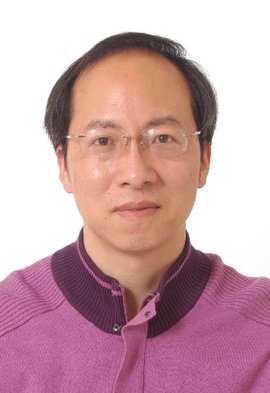 4.师资力量
Hai Jiu Zhu
Barun S. Mitra
Barun S. Mitra是非盈利独立公共政治研究和教育性机构的创始人和董事。该机构致力于为当代公共性的政治问题提供市场 性的回答，以此来增加所有选择的自由性。 Mitra 写了很多公共政治的论文，包括对于发展和环境的特殊利益、贸易和技术、 产权与智慧财产权、民主及其相关话题。 他是2005年华盛顿竞争企业研究所朱利安西蒙奖项的获得者。他发表在伦敦星期日泰晤士报上的评论性文章，被旧金山的太平洋研究机构评选为2004年环境新闻类优秀奖。
朱海就主要研究兴趣和领域包括:社会科学方法论，企业家理论，企业理论，新制度经济学，企业网络、产业集群等。已经发表论文30多篇，钟情奥地利学派经济学，已出版《市场的本质:人类行为的视角与方法》、《企业网络的经济分析》等多部著作。2005年11月至2006年10月于哥本哈根商学院(Copenhagen Business School)"战略管理与全球化研究中心"担任访问学者，师从中心主任Nicolai,J.Foss教授。
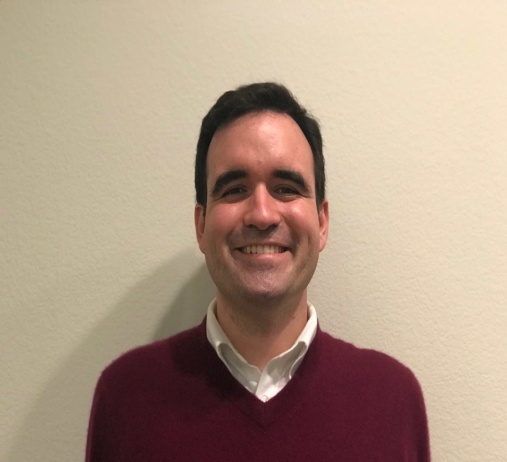 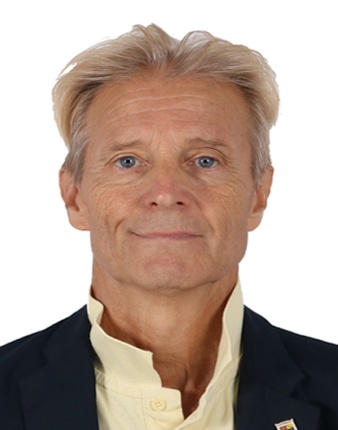 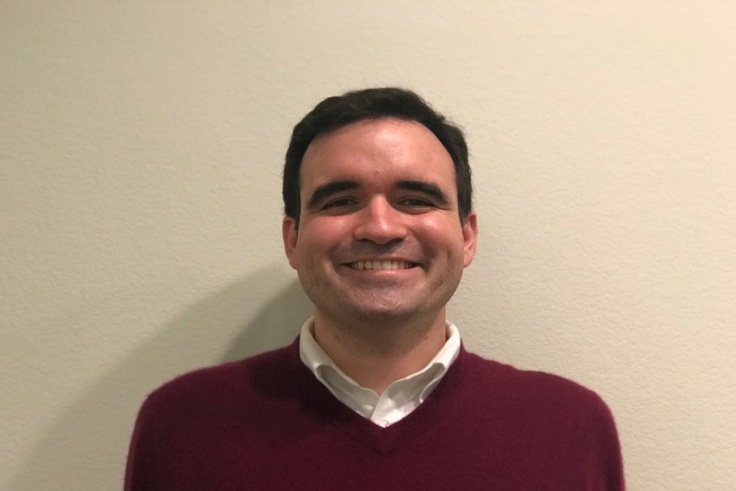 4.师资力量
Matt Dale
Christopher Lingle
Christopher Lingle于1977年获得乔治亚大学经济学博士学位。自此之后，他一直任教于非洲、拉丁美洲和美国的多所大学。从1998 年起，Cris开始担任危地马拉弗兰西科马娄奎大学的经济学客座教授，目前为香港城市大学管理学院访问学者。同时，Cris还是独立研究院（悉尼）的客座学者，公民社会中心（新德里）研究员，及全球化学术咨询委员会的委员。此外，他还经营着一个独立的咨询公司， 向客户提供在新兴市场经济环境下有关政治、 经济风险的咨询。Cris致力于政治经济学及国际经济学等研究领域。
Matt Dale目前主要负责Danaher集团的程序调度工作。2015年1月，他所翻译的张维迎教授的著作《市场的逻辑》被卡托研究所发表。他毕业于雷德兰兹大学，并获得全球商业学士学位，并且主讲北京外国语大学和复旦大学的汉语强化课程。
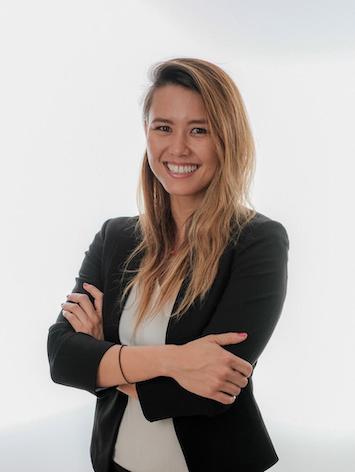 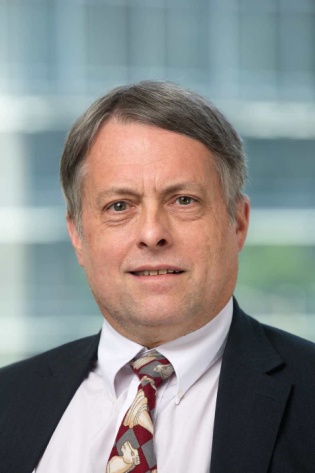 4.师资力量
Doug Bandow
Kenli Schoolland
Doug Bandow是美国卡托研究所的高级研究 员，他曾担任罗奈尔得·里根总统的特别助理。 他是一个福布斯在线的专栏作家，并定期向《国家利益在线》、《赫芬顿邮报》、《美国 观众网》等媒体撰稿。Bandow撰写并编辑了多部图书，其中包括《外交的愚昧：美利坚的新全球帝国（Xulon 出版社）》以及《政治掠夺：华盛顿的弊政（交易出版社）》。他于1976年获得佛罗里 达州立大学经济学学士学位，并于1979年在 斯坦福大学获得法学博士学位。
Kenli Schoolland 于2010年在英国白金汉大学修读完经济与政治学学士学位，2011年秋季在伦敦政治经济学院修读硕士学位。她是自由市场的智囊团（伦敦的经济事务研究所和夏威夷的Grassroot研究所）的实习生。除此以外，她在立陶宛，波兰，尼日利亚和中国等国都担任过自由英语夏令营和经济学研讨会的老师，并且是2010年的自由联盟年会中的发言人之一。
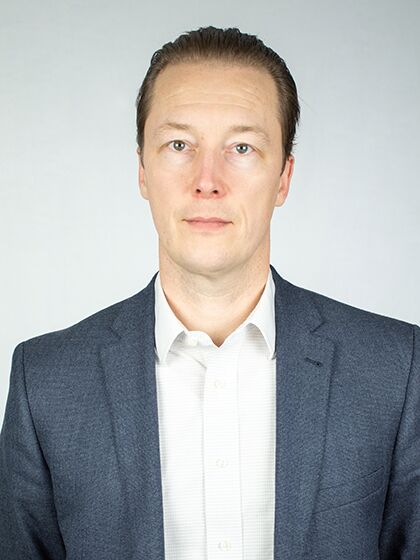 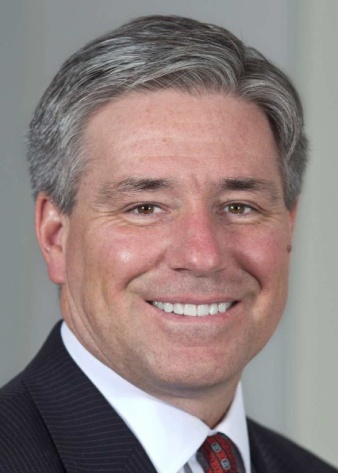 4.师资力量
Per Bylund
Daniel J. Mitchell
Per Bylund是创新创业相关学科助理教授，同时他拥有美国的俄克拉何马州大学创业专业中的自由企业Records-Johnston教授职位，他还拥有密苏里大学应用经济学的博士学位以及瑞士隆德大学政治科学和瑞士延雪平大学信息学的硕士学位。Bylund教授主要研究创业、战略管理和组织经济学，特别是在监管和政策问题交叉覆盖的部分。他不仅是《创业和国家政策杂志》的副主编，也是米塞斯研究所的学者与美国和瑞士比研究所的副研究员。
Daniel J. Mitchell 是专攻财政政策的高级研究员，尤其在税制改革、国际税收竞争方面颇有建树，并在《开曼群岛金融评论》的编辑委员会任职。在加入美国卡托研究所之前，他曾是美国传统基金会的高级研究员，也是受雇于参议员Bob Packwood和参议院财政委员会的经济学者。他的著作被许多出版社发行，包括《华尔街日报》、《纽约时报》、《福布斯》、和《美国投资者商业日报》等。另外，他曾在将近40个州，30余个国家发表演讲。Daniel在乔治梅森大学获得经济学博士学位。
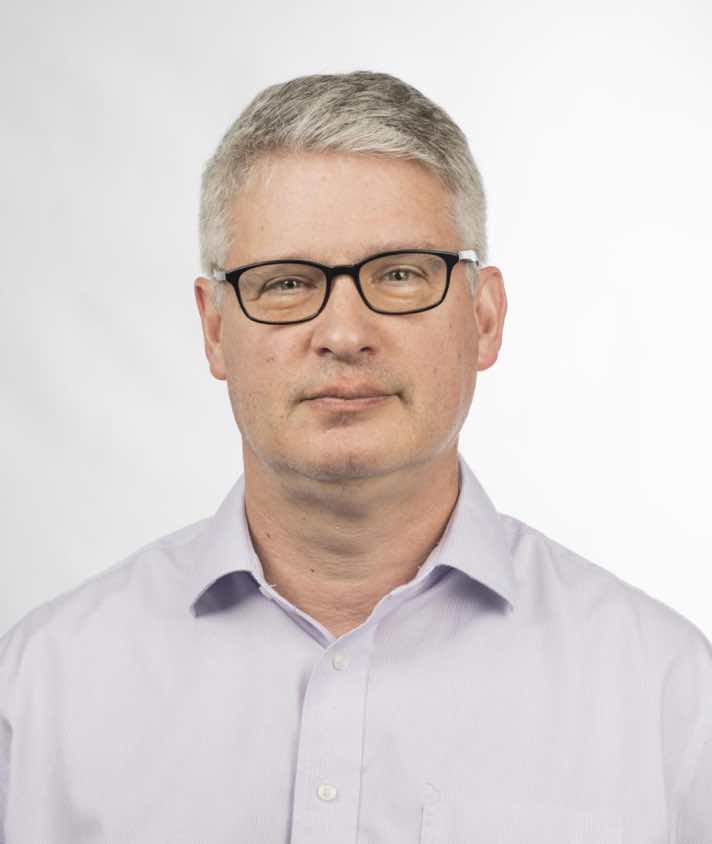 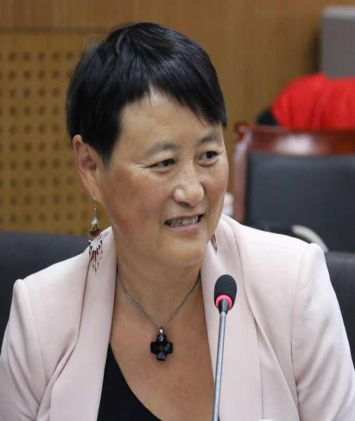 4.师资力量
Li Schoolland
Victor V. Claar
赵荔女士于广州/天津外国语学院修读日语文学专业并取得了学士学位，后分别于明尼苏达大学和火奴鲁鲁查米内德大学取得日语文学硕士学位与日本商业研究硕士学位。她曾当过大学与高中老师。身为一名企业家，她在世界各地传授她的创业精神。
Victor V. Claar 是阿肯色州亨德森人文学院的经济学教授，专门研究经济学。他曾在二零零六到二零零七年作为学者参与傅尔布莱特计划，并在美利坚大学负责研究生讲座，进行相关研究。他的研究兴趣包括跨国企业、经济、伦理以及个体经济学应用方面。其文章在《应用经济学》、《财政学评论》、《市场及道德》等期刊发表过，并且他担任 《货币、信贷和银行业务》，《公共经济学》以及《宏观经济学》等期刊的编辑委员。
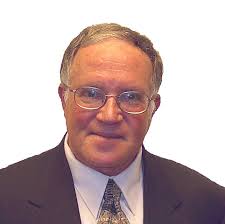 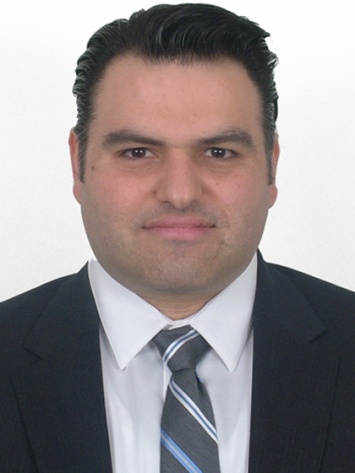 4.师资力量
Patrick Mardini
FRED FOLDVARY
Patrick Mardini是创始人和黎巴嫩市场研究–LIMS的院长，LIMS是黎巴嫩唯一的自由市场智库。他在2006年六月获得了在巴黎第一大学金融工程和经济学硕士学位（EQUIS认证）。他在那里致力于研究“商业周期的货币分析"，以优异成绩毕业并获得了博士学位。他是2014-2015年度在曼娜地区的关于科学院最好的政策文件赢家。与此同时，他也是在曼娜地区的最好的新兴智库冠军。他还是在阿拉伯自由节2015黎巴嫩市场研究所的代表。
FRED FOLDVARY于1992年在乔治梅森大学修读完经济学博士学位。1998年9月至2012年于圣克拉拉大学担任经济学讲师。教授的主题主要有微观经济学原理，宏观经济学原理，公共财政等。他还曾在加州州立大学海沃德分校，约翰肯尼迪大学（加利福尼亚州），弗吉尼亚理工大学和拉脱维亚农业大学任职。2006年至今于加利福尼亚州圣何塞州立大学担任经济学讲师。
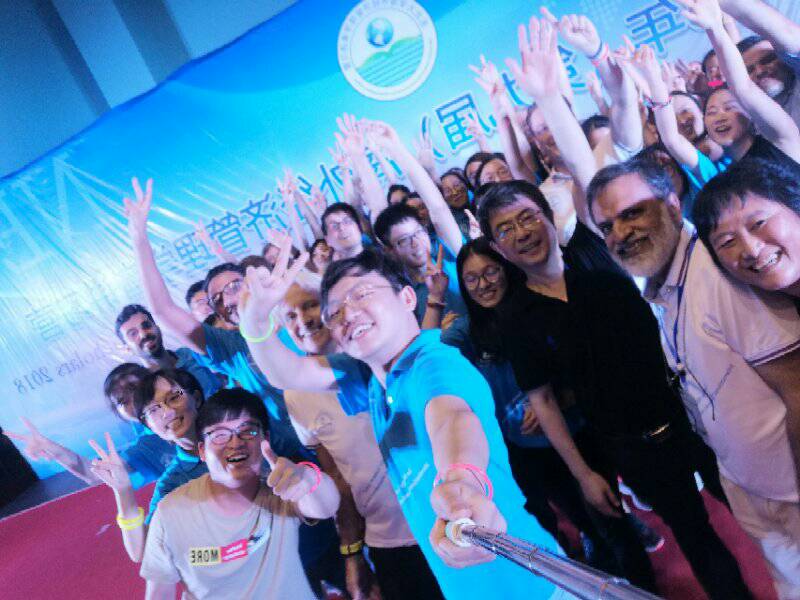 5.活动特色
东北大学暑期海外经济管理学者讲习营是东北大学工商管理学院举办的特色活动之一。在为期七天的学习生活中，学员们在玩乐中增长知识、扩大视野，在学习中充实自身，感受思想的碰撞.活动所安排的课程都 是通过严格筛选的，无论是课程的设置，还是日程的安排，都会使广大学员对经济学界、管理学界的发展及异域文化和教育体制有更深一层的了解，此活动注重实践，寓教于乐，通过丰富精彩的课程学习、内地名企考察实习，与经济学家面对面交流以及新颖多样的东北民俗考察、素拓之旅、户外活动，引导学员们了解经济学界动态、展望行业前景，强化实际运用英语的能力。对学生们来说，这不但使他们的英语水准 得到很大程度上的提升而且在一定程度上也提高了他们的综合素质，享受了一次思想的盛宴，此次活动必将成为香港与内地大学生素质拓展工作的一种有效载体。
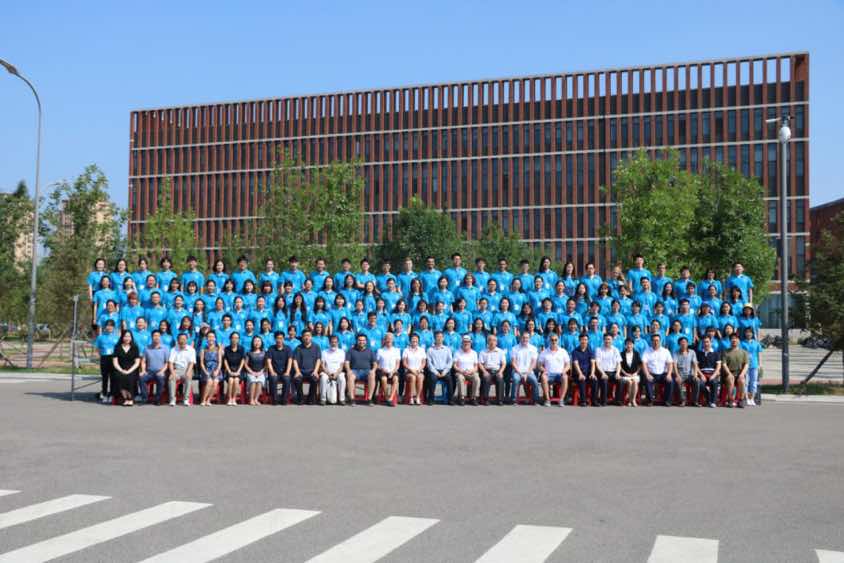 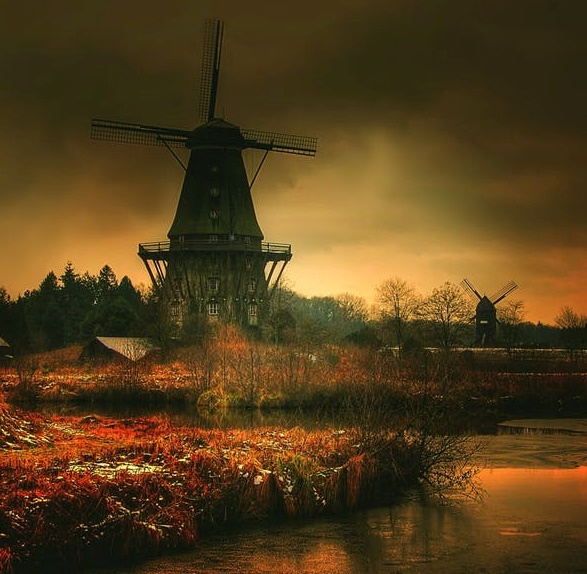 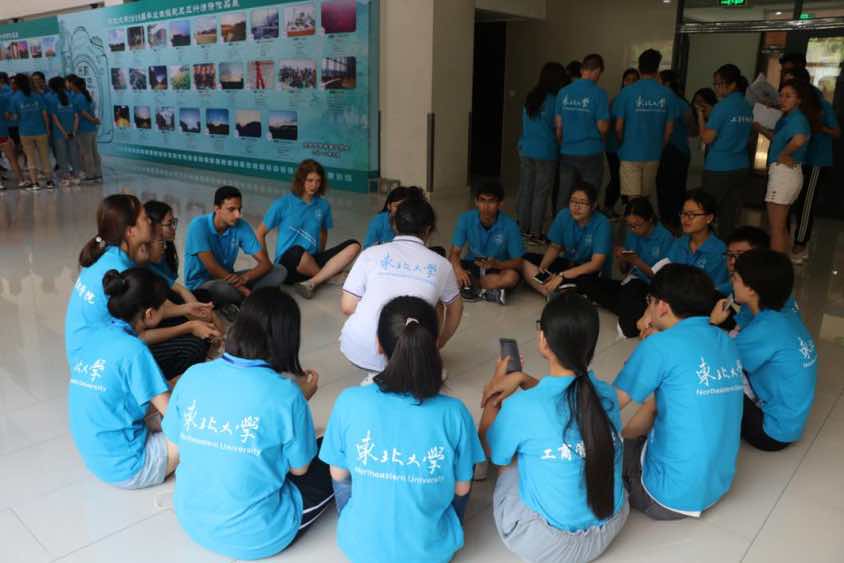 6.活动回顾
破冰之旅
新学员们通过一系列素质拓展活动， 如巧传花球、雨后春笋等，促进团队之间进一步的认识和交流，让成员在活动中增进了解，相互熟识；同时帮助强化团队的合作意识，使团队融合成一个大家庭。
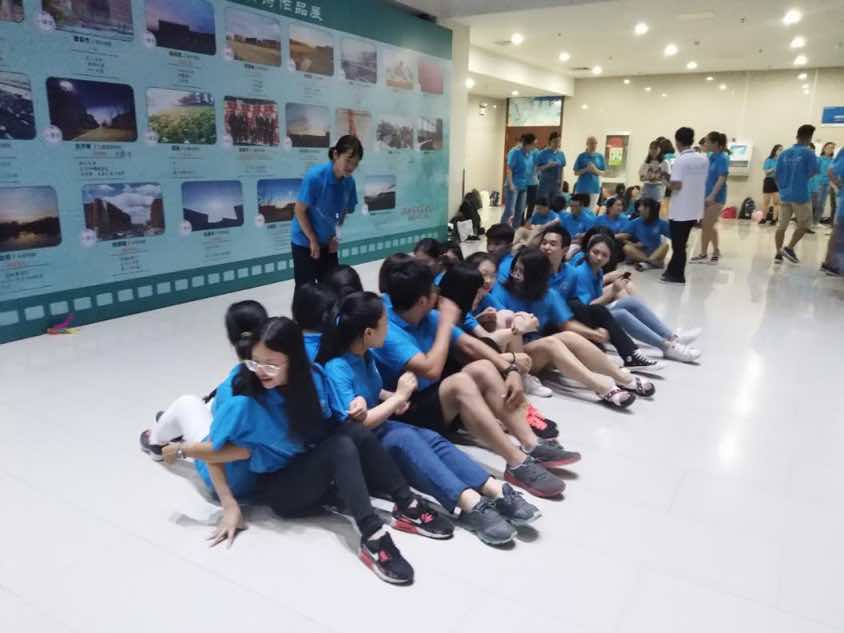 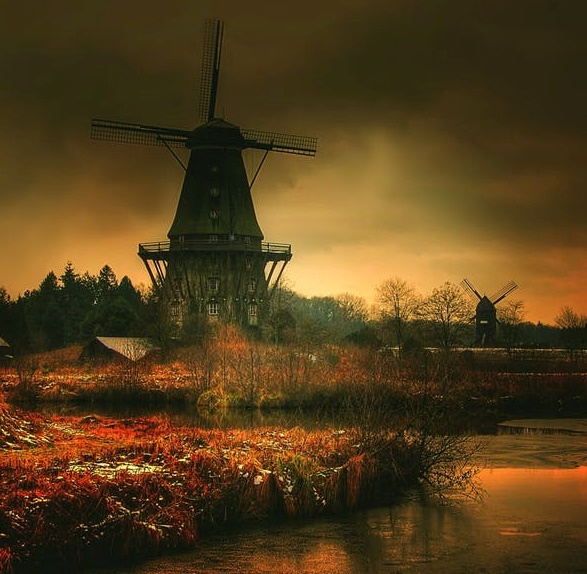 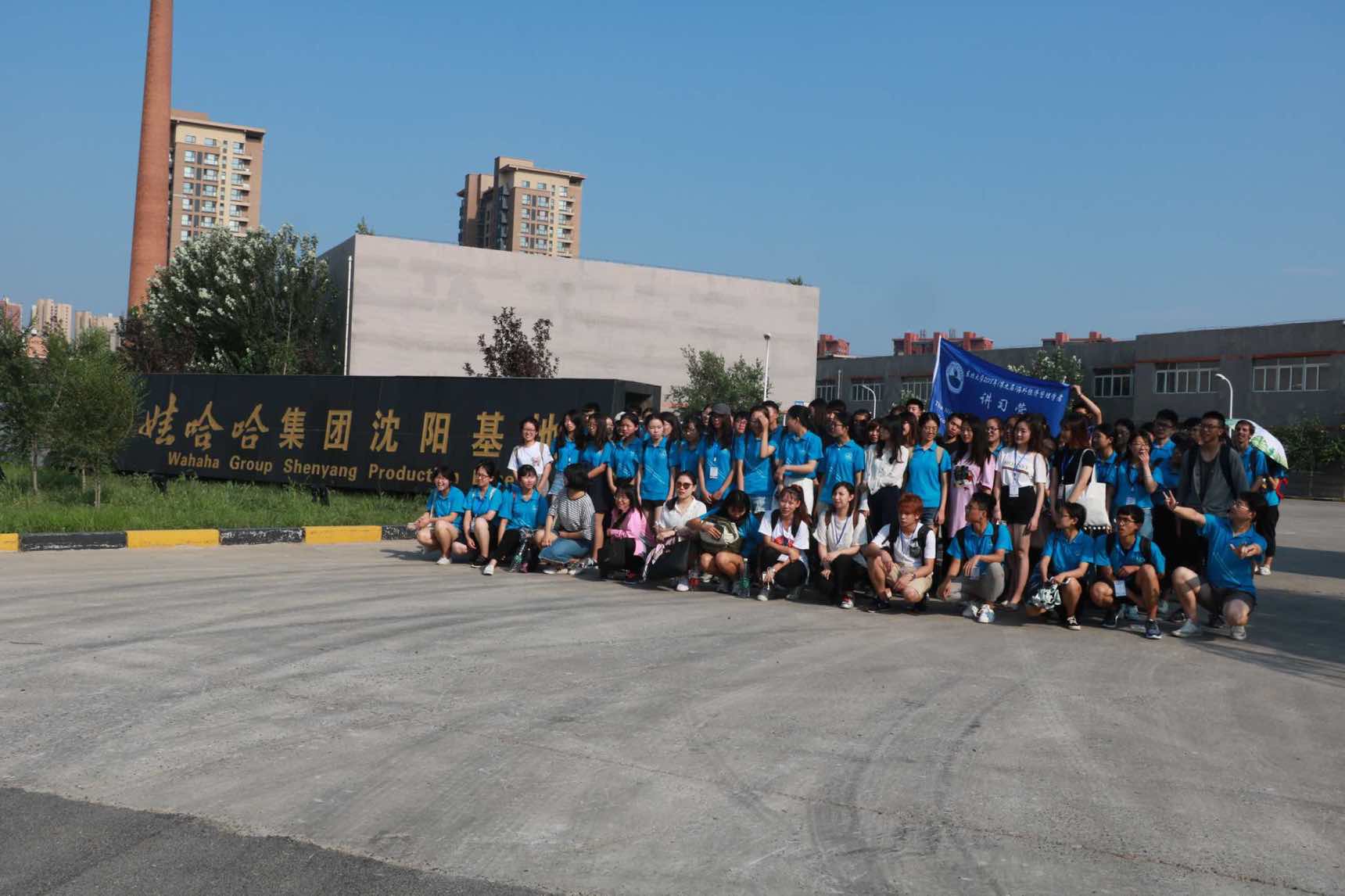 6.活动回顾
名企参观
学员们在领队的带领下到内地知名企业参观，主要了解本地企业文化、特色和运营模式。通过参观初步交流各地的企业文化差异，经济形势。探讨经济发展的全球化和差异性。
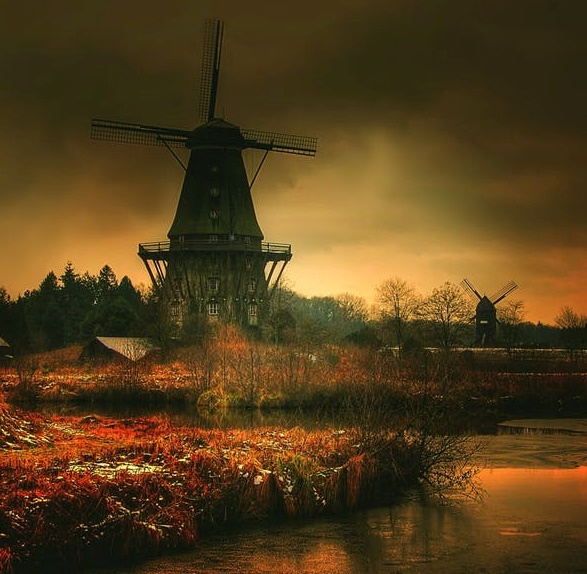 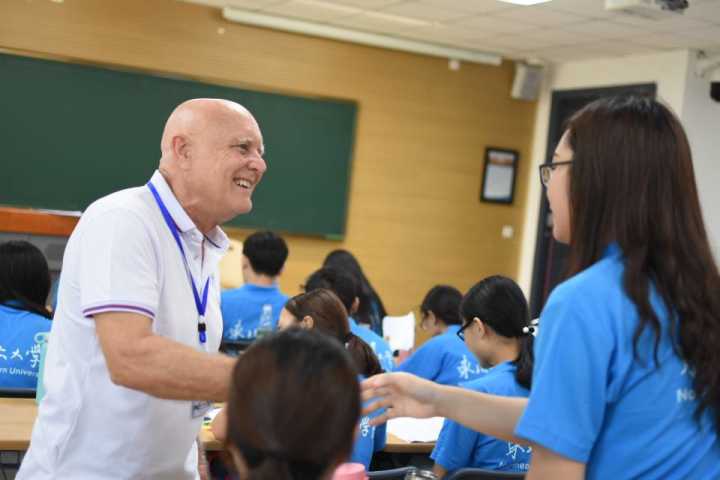 6.活动回顾
海外经济课堂
经济课堂以英文授课，让学生们拥 有对世界通用语言--英语的良好交流环境。与此同时，开展的经济讲堂也将学生的视野从校内、国内拓宽到国际，以国际化的视野看待全球经济走向，令学生们在收获知识的同时拥有一个更加开阔、更加国际化的经济交流视野。
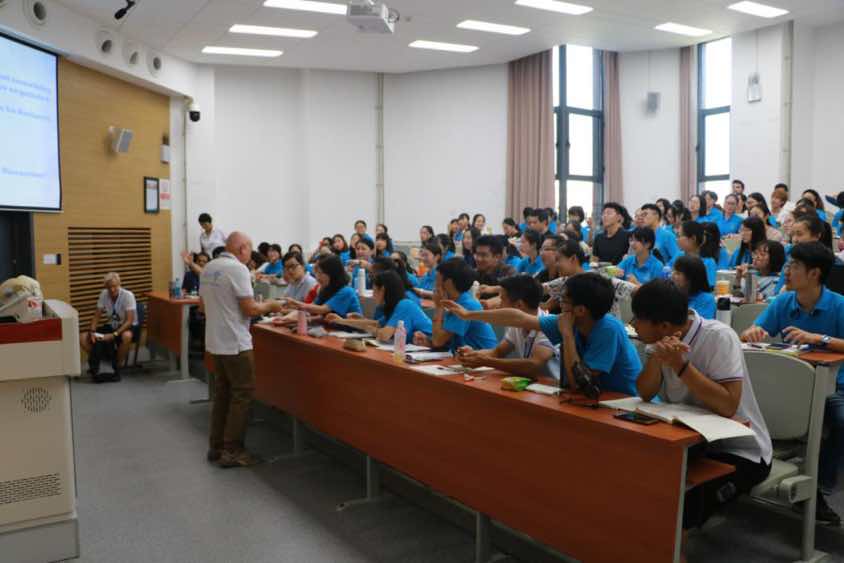 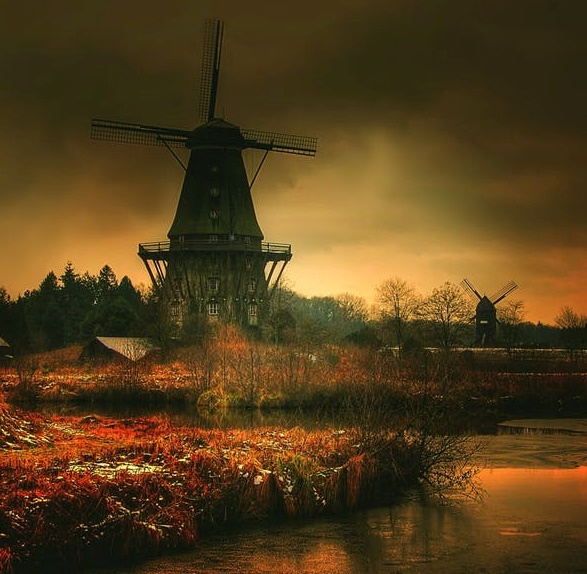 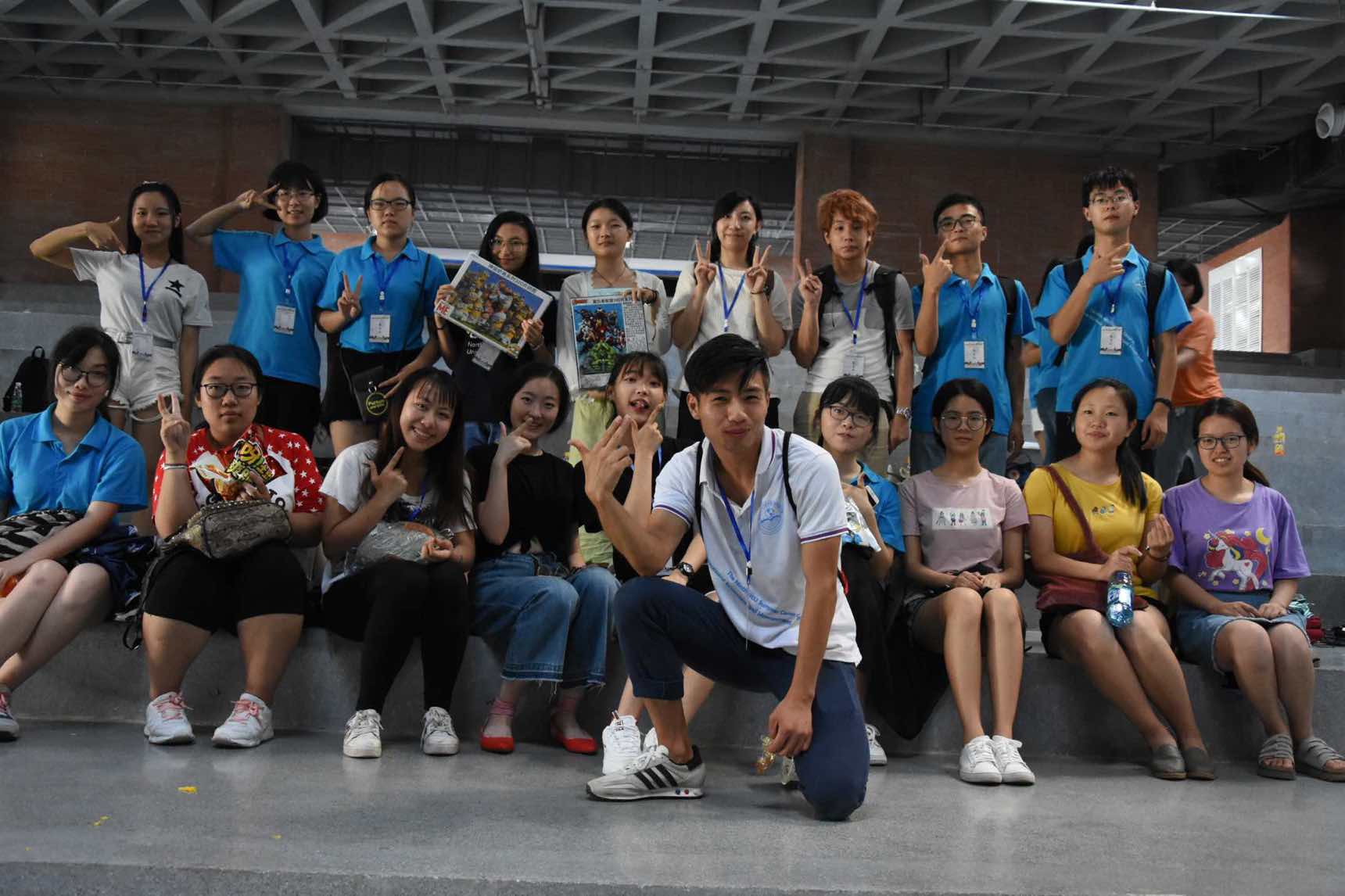 6.活动回顾
素拓活动
“全员加速中·创业资金筹备”素质拓展活动，旨在促进学员之间的交流，构建创新创业思维，使其能够以最快的速度互相认识与熟悉，并营造一种和睦的夏令营氛围。本次素拓活动全方位提高学员们的综合能力，激发学员们内在的潜力，提高同学们集体合作意识，同时增加了讲习营的趣味性。
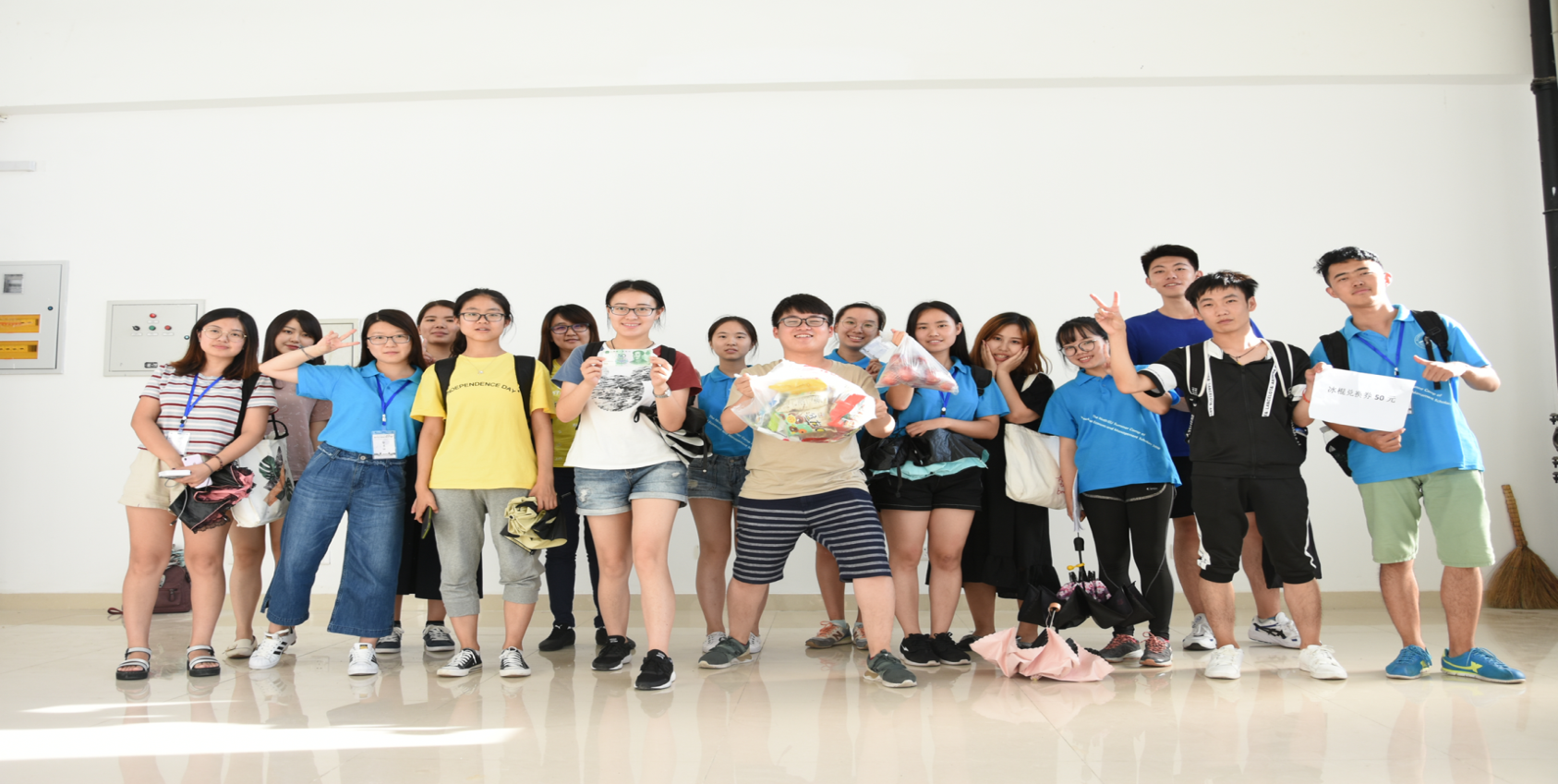 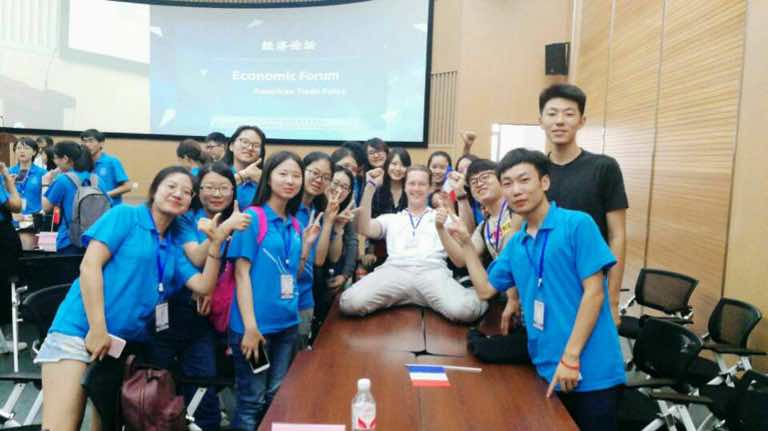 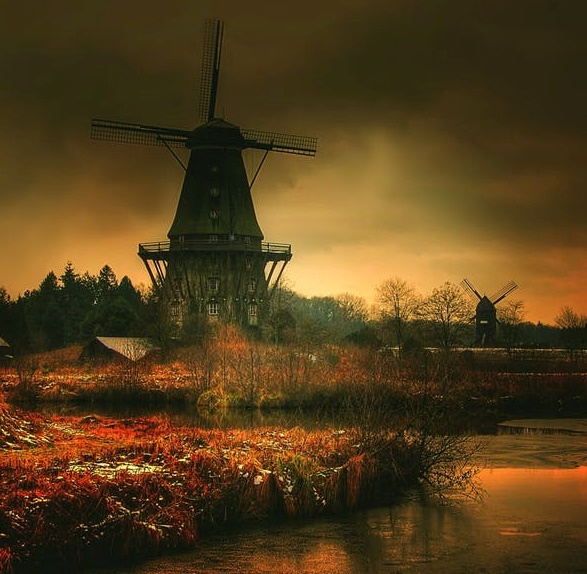 6.活动回顾
经济论坛
在此活动中，学员们了解了世界各国的经济形势，拓宽了视野。在各个教师的带领下，学员们针对不同问题发表自己独特的观点，畅所欲言，在欢声笑语中领略学术的魅力。
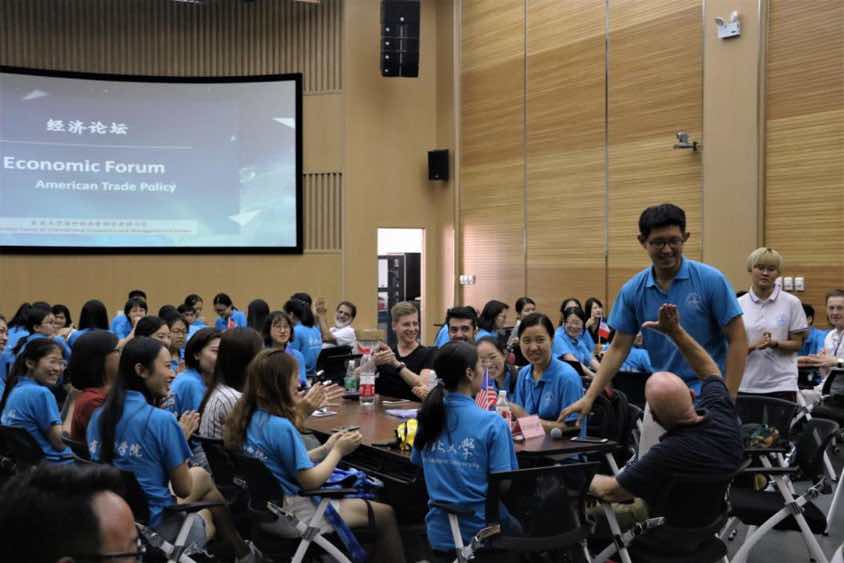 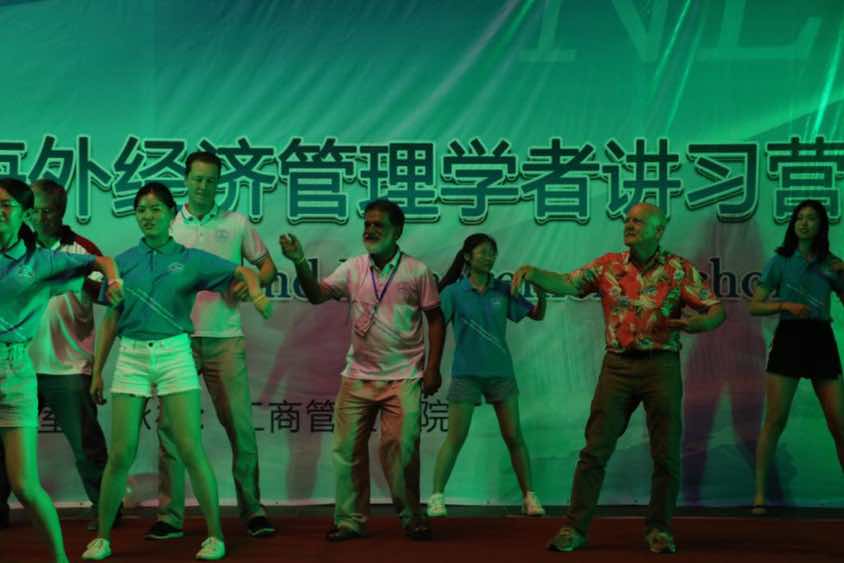 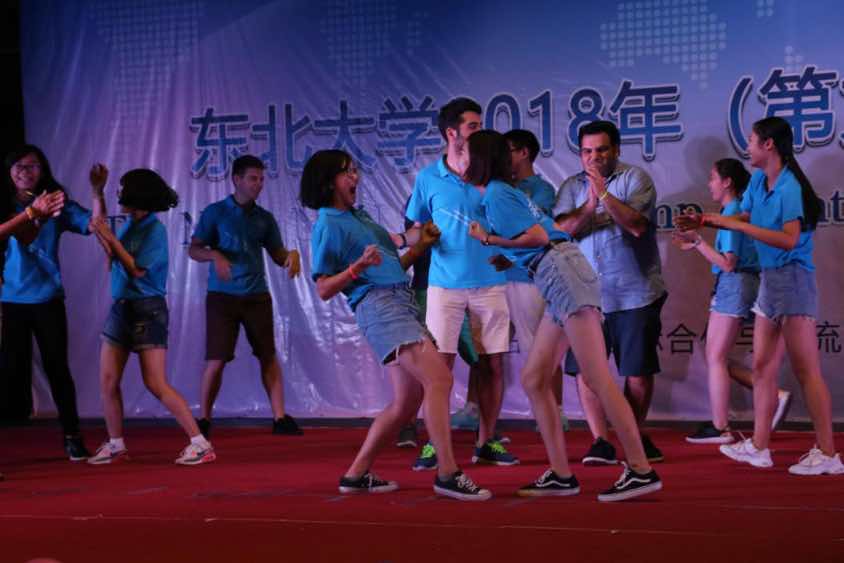 7.结营仪式——庆祝晚会
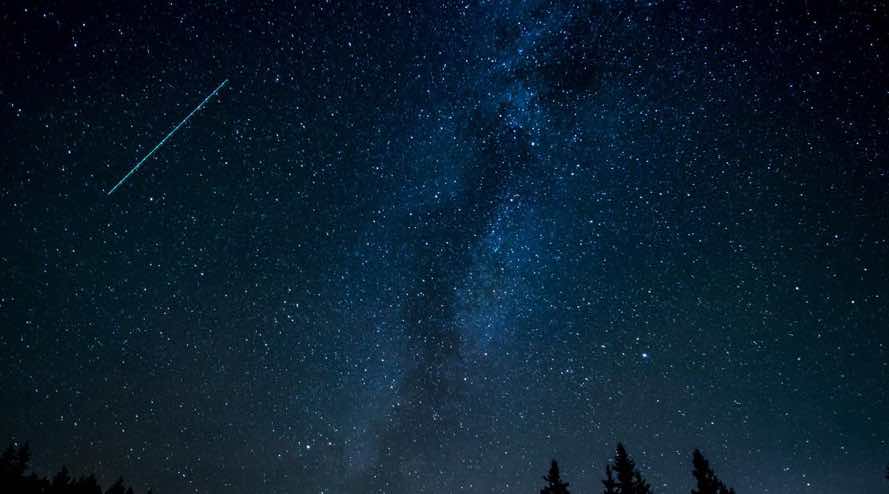 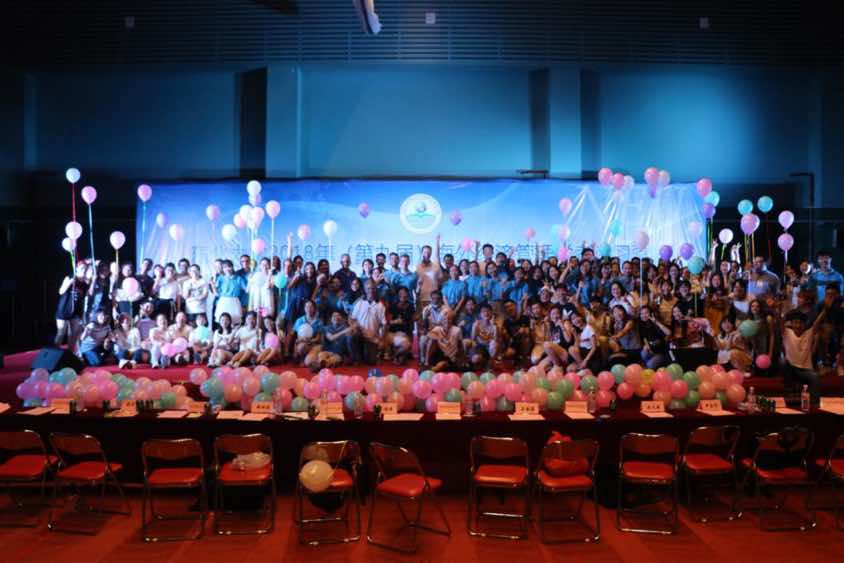 LOREM IPSUM
为庆祝海外经济讲习营的顺利开展，在最后一天的活动中，学员们和老师们一起登台表演为讲习营带来一场绝佳的视听盛宴。在晚会进行过程中，全员参与，全员共享这份欢乐，为讲习营画上一个圆满的句点，同时也让彼此的感情在欢歌笑语中升华。一次活动，带给大家的知识和回忆都是无穷无尽的。
Enjoy your NEU Camp活动时间：7月6日-7月15日主办：东北大学国际交流合作处承办：东北大学工商管理学院协办：东北大学校友总会东北大学创新创业学院东北大学学生工作处东北大学教务处东北大学团委